Digital Image ProcessingECE.09.452/ECE.09.552
Restoration
Dr. Shreekanth Mandayam
Electrical & Computer Engineering
Rowan University
Plan
Digital Image Restoration
Environmental Models
Image Degradation Model
Image Restoration Model
Point Spread Function (PSF) Models

Linear Algebraic Restoration
Unconstrained (Inverse Filter, Pseudoinverse Filter)
Constrained (Wiener Filter, Kalman Filter)

Lab 3
DIP: Details
Image Preprocessing
Restoration
Enhancement
Inverse filtering
 Wiener filtering
Spectral
Domain
Spatial
Domain
Filtering
 >>fft2/ifft2
 >>fftshift
Point Processing
 >>imadjust
 >>histeq
Spatial filtering
 >>filter2
Enhancement vs. Restoration
“Better” visual representation

Subjective

No quantitative measures
Remove effects of sensing environment

Objective

Mathematical, model dependent quantitative measures
S
f(x,y)
g(x,y)
h(x,y)
n(x,y)
Degradation Model: g = h*f + n
Degradation Model
demos/readme.txt
demos/circ.m
demos/psf.m
demos/blur.m
Restoration Model
Degradation
Model
Restoration
Filter
f(x,y)
f(x,y)
Unconstrained                          Constrained
demos/readme.txt
demos/circ.m
demos/psf.m
demos/blur.m
demos/restore.m
Inverse Filter
  Pseudo-inverse Filter
Wiener Filter
f(x,y)
Build
degradation model
f(x,y)
Analyze using
algebraic techniques
Formulate 
restoration algorithms
Implement using
Fourier transforms
Approach
g = h*f + n


g = Hf + n
W -1 g = DW -1 f + W -1 n


f = H -1 g


F(u,v) = G(u,v)/H(u,v)
demos/degrade.m
Degradation & Restoration Examples: Gonzalez & Woods
Atmospheric Turbulence Model
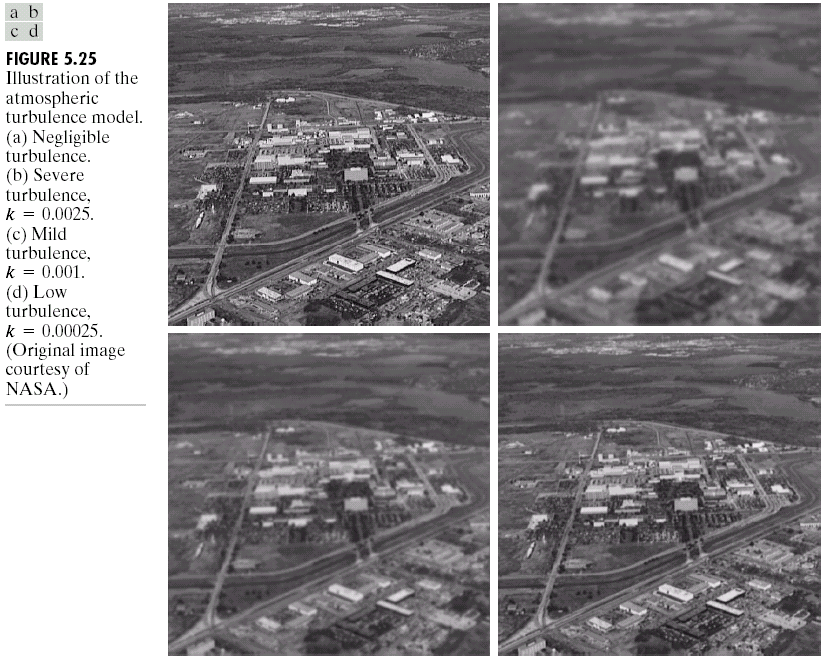 Degradation & Restoration Examples: Gonzalez & Woods
Example 5.9: Inverse Filtering
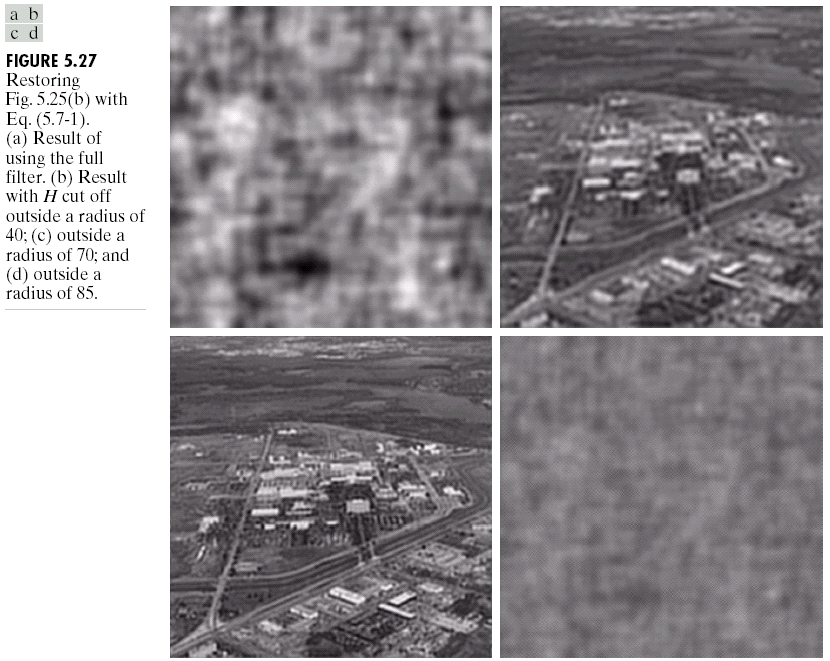 Degradation & Restoration Examples: Gonzalez & Woods
Example 5.10: Wiener Filtering
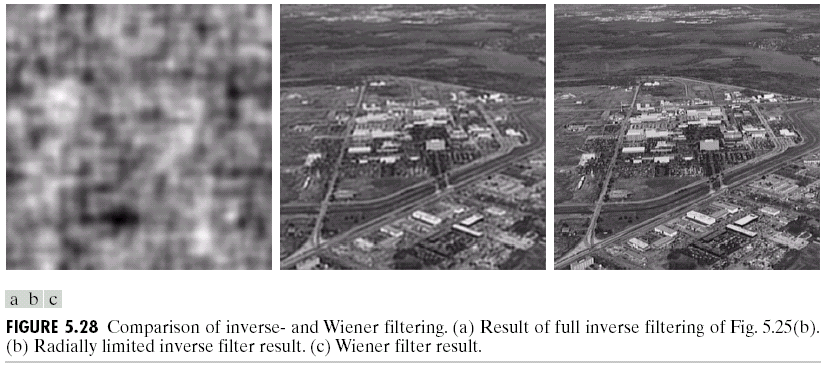 Degradation & Restoration Examples: Gonzalez & Woods
Example 5.11: Inverse and Wiener Filtering
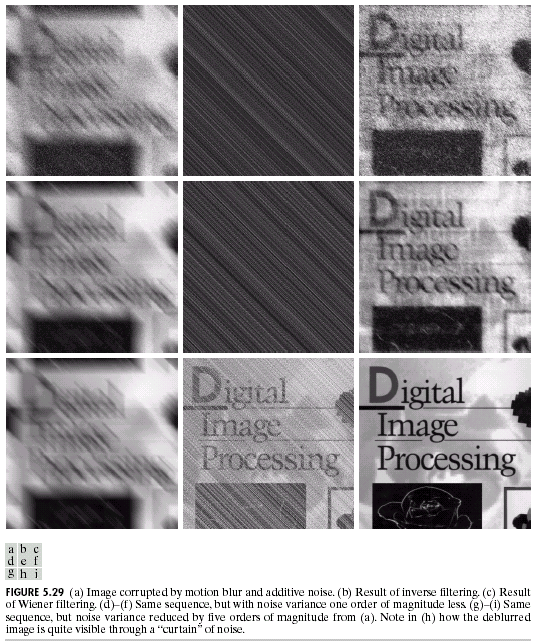 Lab 3: Degradation Models and Digital Image Restoration
http://users.rowan.edu/~shreek/spring20/dip/labs/lab3.html
Summary